23Y , E
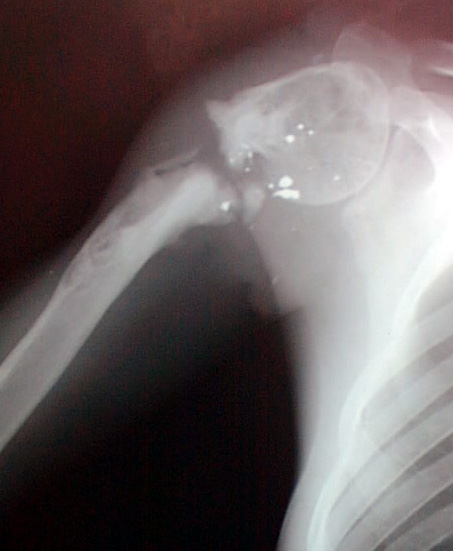 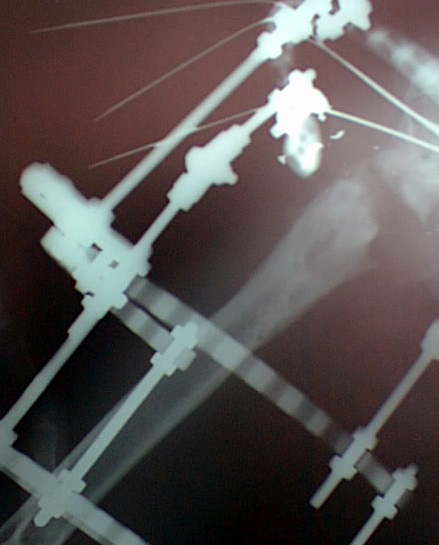 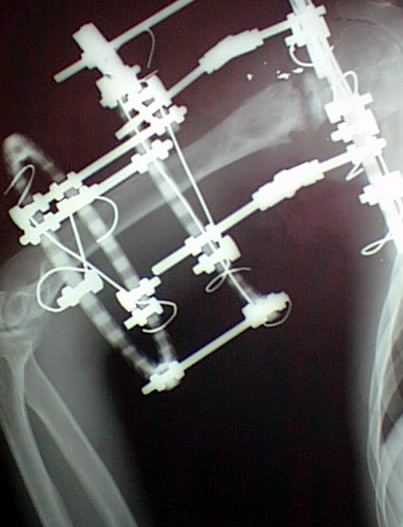 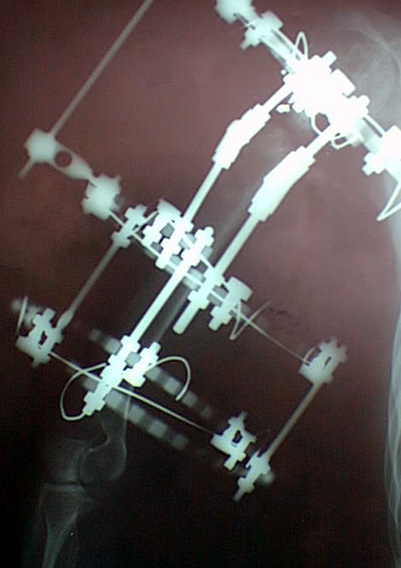 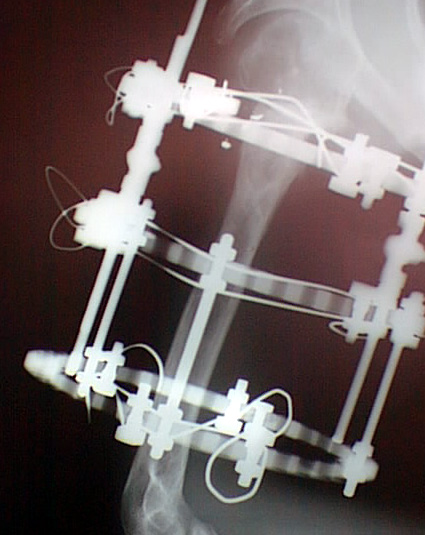 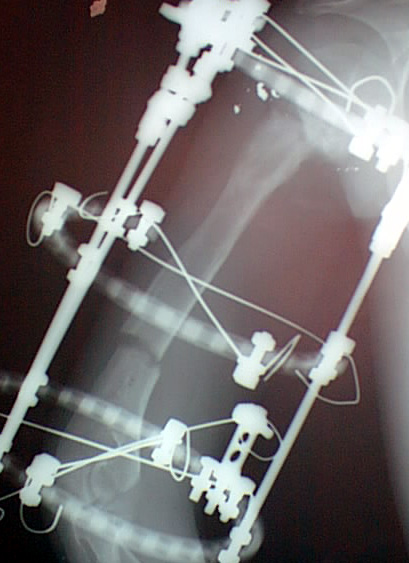 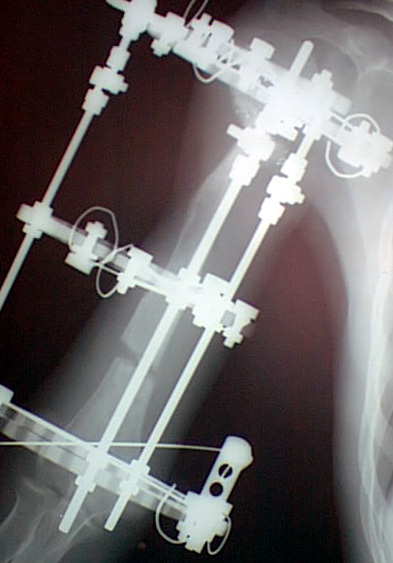 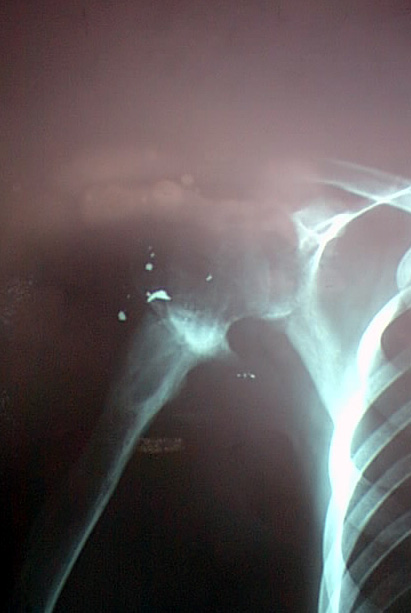 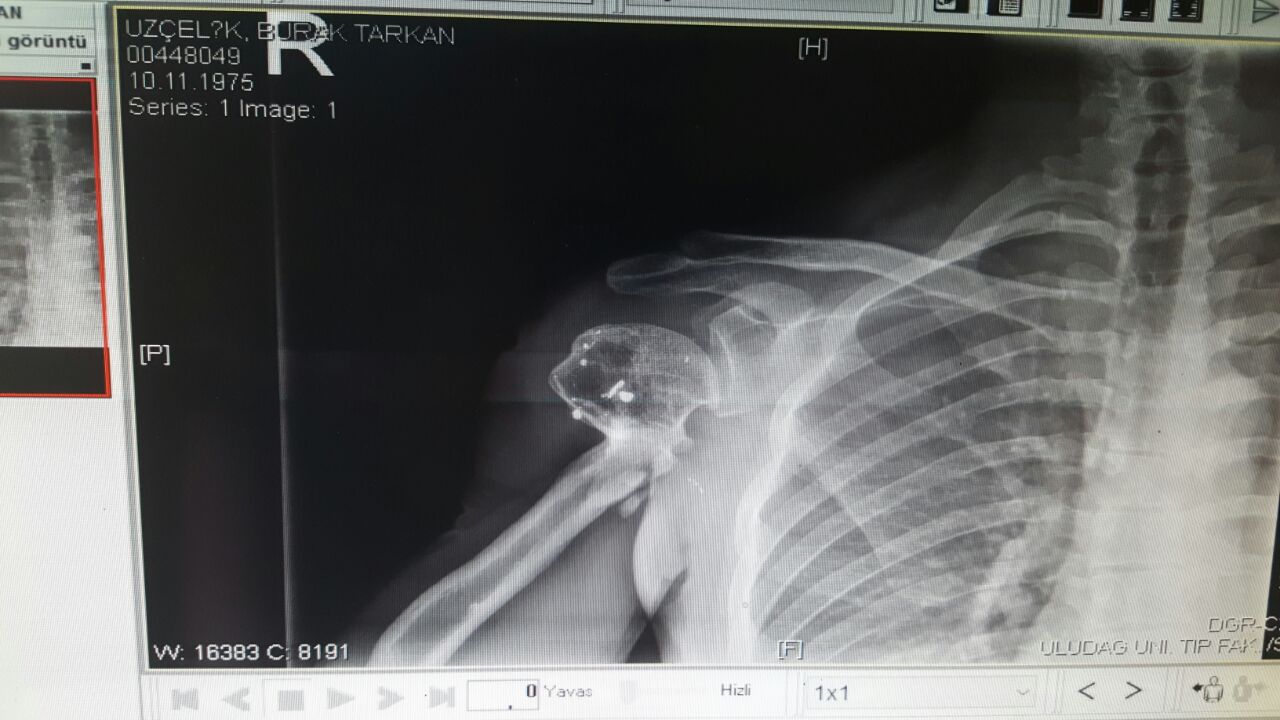 TEDAVİ SONRASI 20. YIL